■ テッキー君　Aシリーズ　（顔あり）
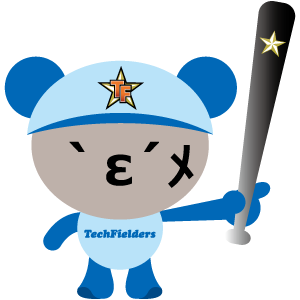 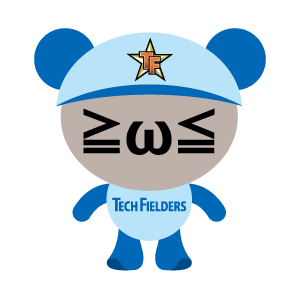 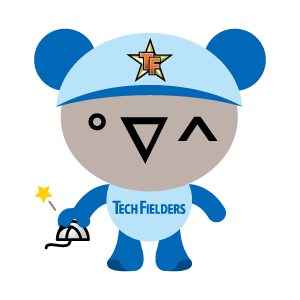 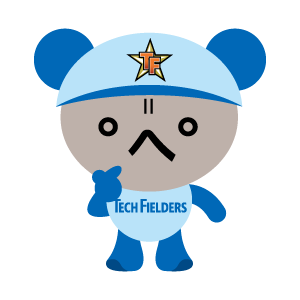 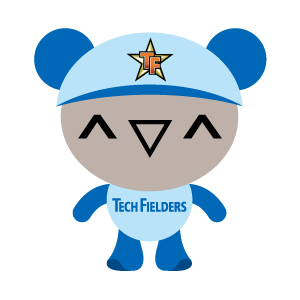 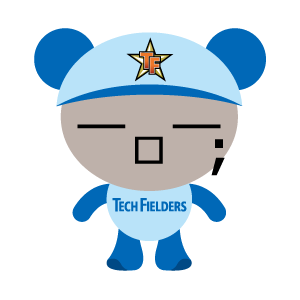 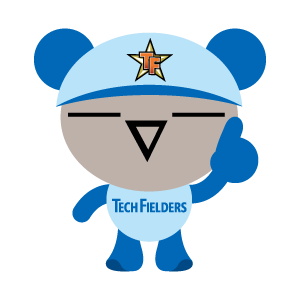 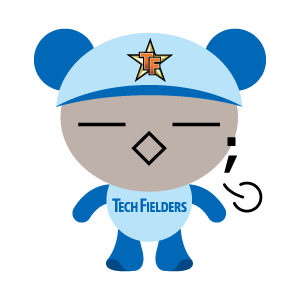 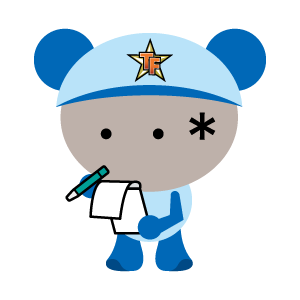 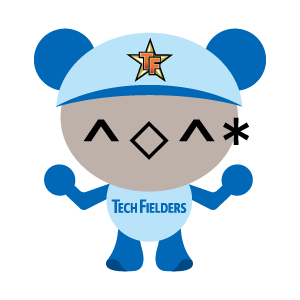 004
001
011
006
002
003
008
009
020
005
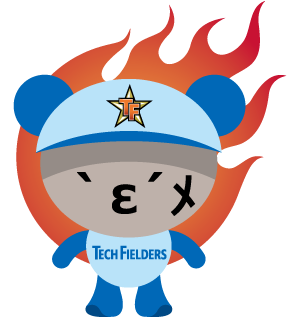 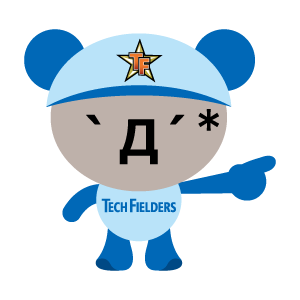 010
007
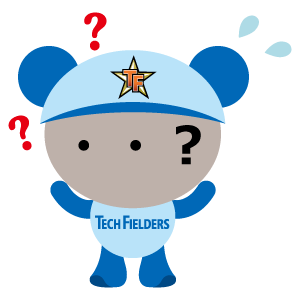 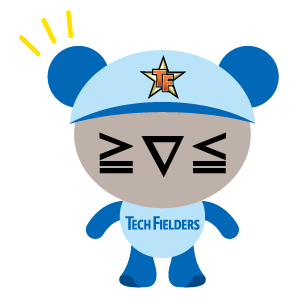 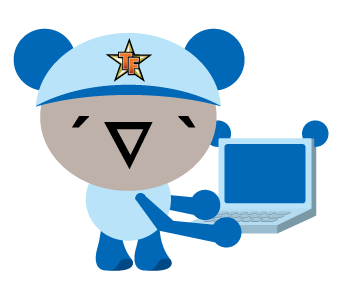 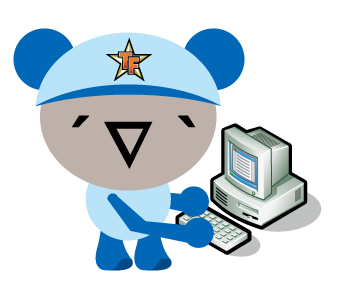 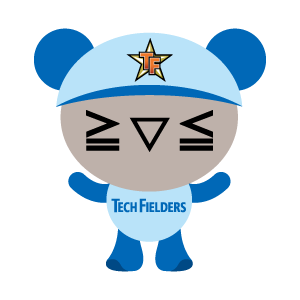 013
012
015
014
018
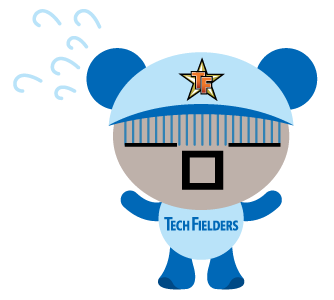 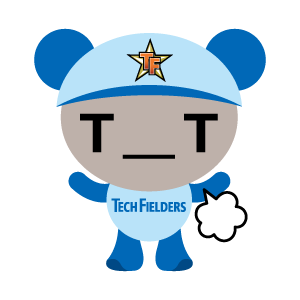 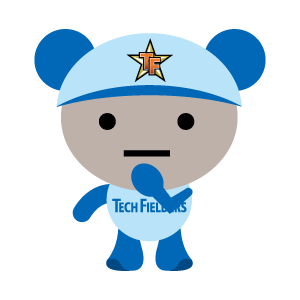 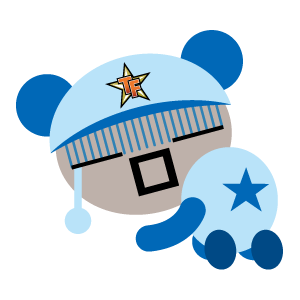 017
016
019
021
■ テッキー君　Bシリーズ　（顔なし）
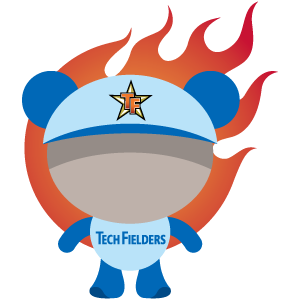 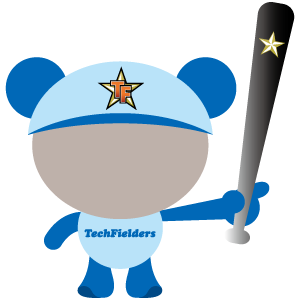 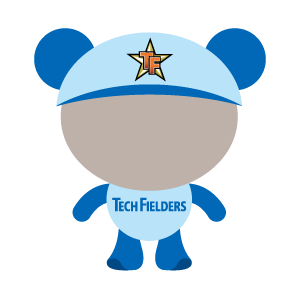 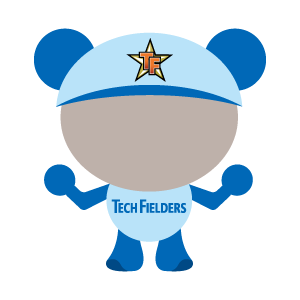 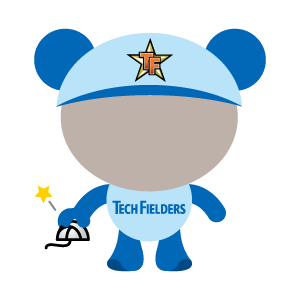 001
002
003
004
005
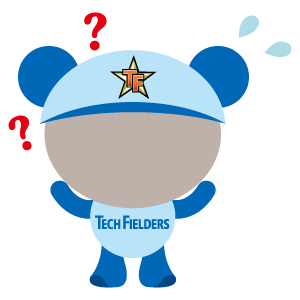 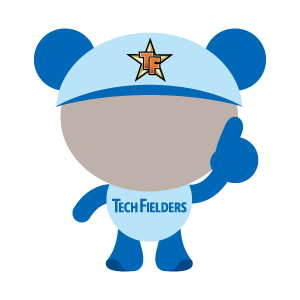 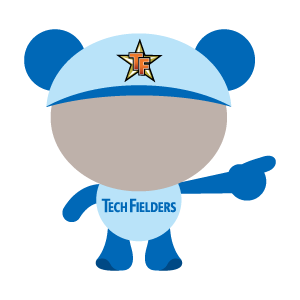 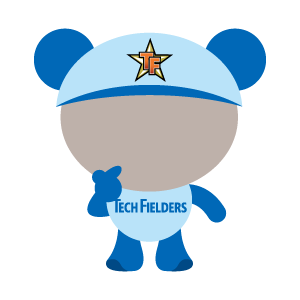 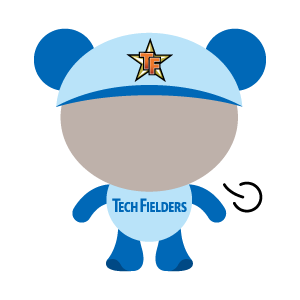 006
007
008
009
010
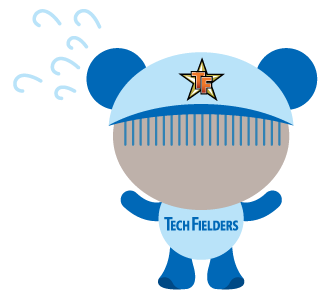 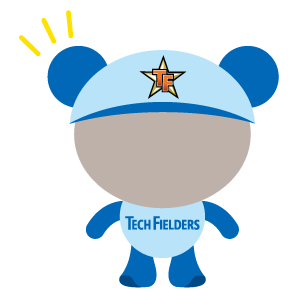 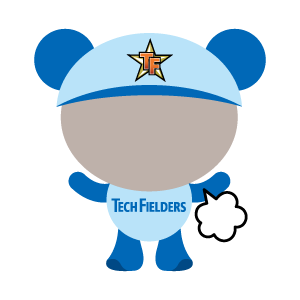 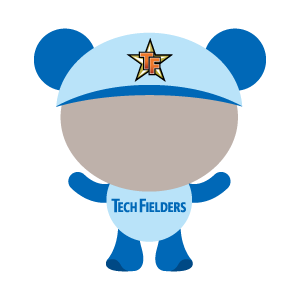 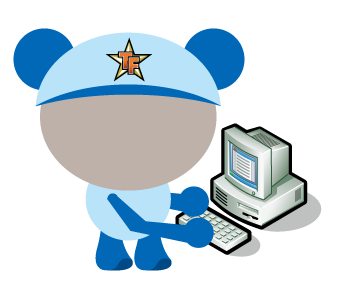 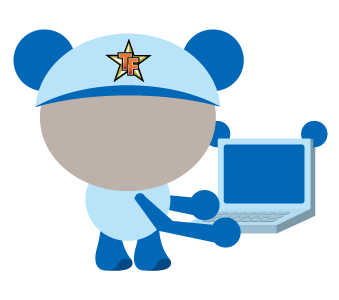 011
012
013
014
015
016
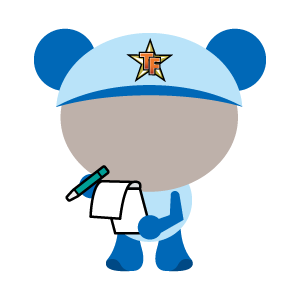 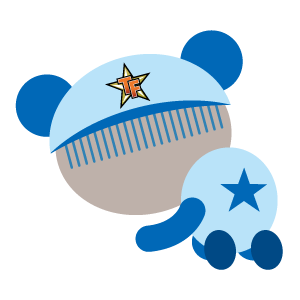 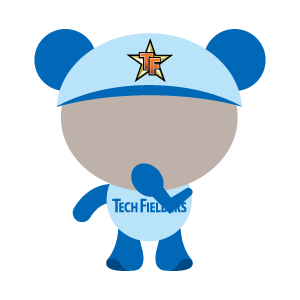 017
018
019
■ その他
【サーバー】
【PC】
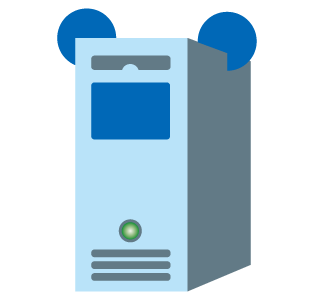 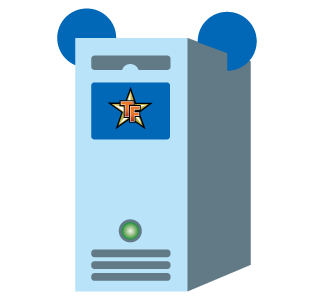 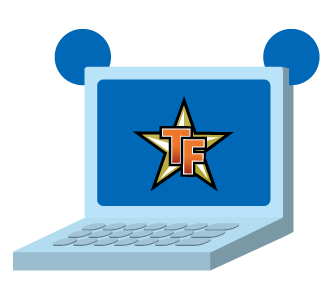 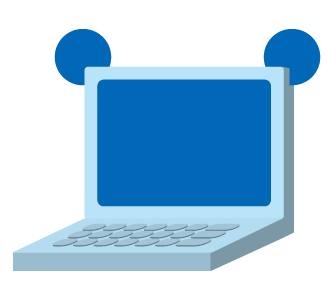 A
B
A
B
【雲】
【矢印】
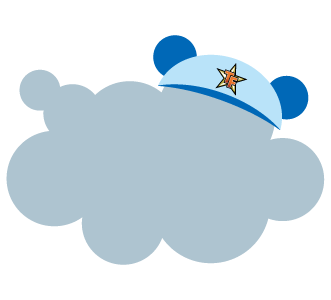 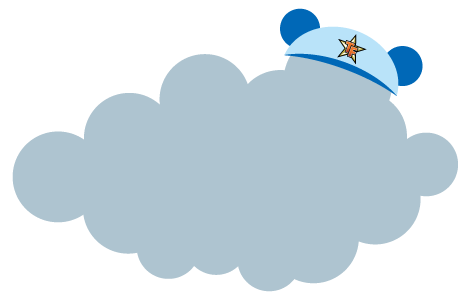 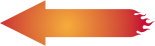 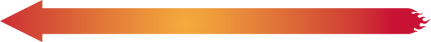 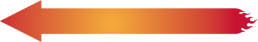 001
002
001
002
003
【フレーム】
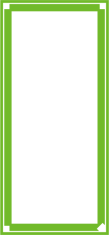 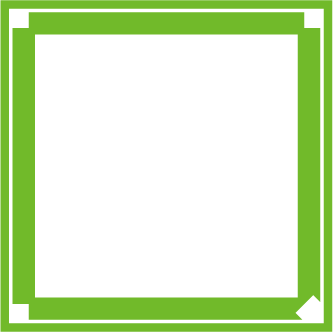 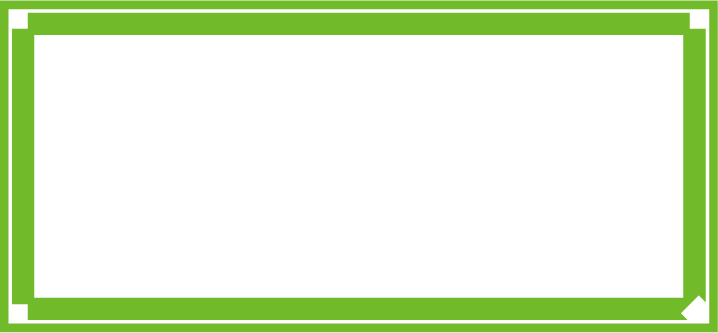 001
002
003
【TF　マーク】
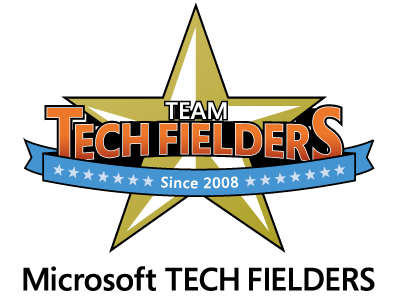 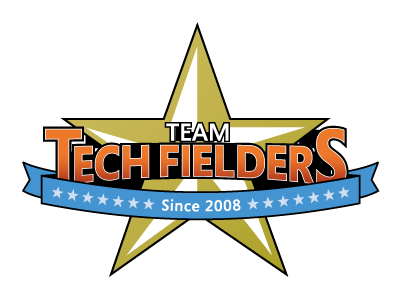 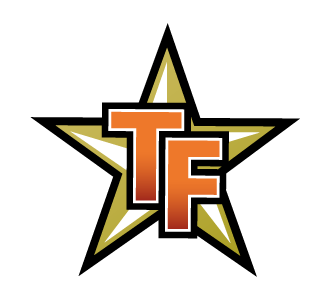 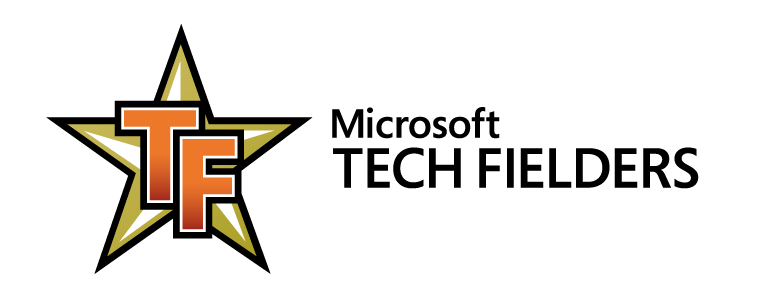 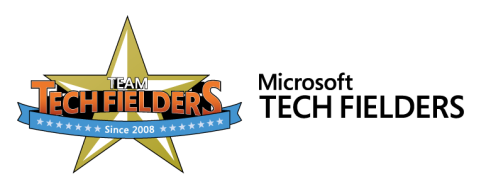 002
005
003
004
001